ASSEMBLEE GENERALE 2015ASSEMBLEE NATIONALE
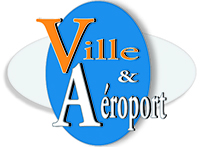 Mardi 10 mars 201510H00-11H30
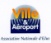 DISPOSITIF D’AIDE AUX RIVERAINS  TAXE SUR LES NUISANCES SONORES AERIENNES
Ville & Aéroport
Auditionnée par les rapporteurs 
de la mission CGEDD  -  (6 mai 2014)


 Auditionnée auprès du Secrétariat        d’Etat aux Transports  -  (9 décembre 2014)
UNE SITUATION CATASTROPHIQUE en ILE-DE-FRANCE
Le constat
Plafonnement TNSA = 8000 dossiers en souffrance = 106,5 millions  € 
     de trésorerie attendue (70 millions d’euros pour Roissy CDG / 36,5 millions d’euros pour Orly)

Révision des PGS

Abandon du 100%

Planification de l’aide = remise en cause du droit à réparation pour tous

Délais d’attente = 2 à 3 ans

Article 11 du PLFR 2014 = 6 à 8 millions d’euros supplémentaires pour les recettes de TNSA des aéroports parisiens
Ville & Aéroport propose
Une remise à plat du dispositif  au-delà de la mission du CGEDD
Evaluation de la qualité de l’environnement sonore une fois les travaux effectués
Simplification du dispositif d’aide aux riverains au niveau de son financement et de sa gestion -> élargissement de la contribution TNSA aux gestionnaires d’aéroports/ couplage isolation phonique/thermique + communauté aéroportuaire gestionnaire
Mesures volontaristes visant à accélérer l’insonorisation des 70000 logements à insonoriser dans les PGS
Fusionner les zonages PEB et PGS
Supprimer la règle d’antériorité
RENOUVELLEMENT URBAIN EN ZONE C DES PEB
Ville & Aéroport réaffirme ses propositions
Présidence de l’atelier « Construire mieux, construire plus autour des aéroports ? »

Comment l’on peut, dans le plan-masse, dans les formes urbaines, dans la construction elle-même faire en sorte que l’exposition au bruit des populations soit plus supportable ? 

Travail commun Elus et Acousticiens

Insuffisances et double inéquité de l’article 166 de la loi ALUR – Renouvellement urbain autorisé dans le cadre des communes en CDT

Quid des communes IDF hors CDT et touchées par la contrainte du PEB

Quid du renouvellement urbain en zone C des PEB des grands aéroports régionaux ? 

Nécessité d’instaurer un assouplissement raisonnable en zone C des PEB des aéroports acnusés, dans les secteurs de renouvellement urbain visés au 5°) de l’article L.147-5.
OBJECTIF : pas d’extensions urbaines ou un objectif quantitatif de production de logement mais autoriser juridiquement des programmes qui n’entraînent pas d’augmentation significative de la population
ETUDE« EVALUATION DES IMPACTS DES PLATES-FORMES AEROPORTUAIRES »
- EVALUATION DES IMPACTS DES PLATES-FORMES AEROPORTUAIRES  -
Dépréciation immobilière, mobilité résidentielle et inégalité environnementale. 
Le cas de Paris-CDG, Paris-Orly, Lyon-Saint-Exupéry et Toulouse-Blagnac
Ville & Aéroport organise
ORGANISE UNE TABLE-RONDE LE 7 OCTOBRE 2014 À L’ASSEMBLÉE NATIONALE. 
 
Le coût social du transport aérien est réel à partir d’un indice Lden 55 en zone C de PEB. 
 
L’étude souligne la disparité des situations et un impact social et environnemental plus marqué en Ile de France autour des aéroports parisiens. 
 
Elle demande la création d’Observatoires indépendants des valeurs immobilières et des parcours résidentiels autour des aéroports parisiens et des grands aéroports régionaux
 
Soutenance de thèse programmée en juin 2015 – V&A membre du jury de thèse

Diffusion de l’étude à l’ensemble des acteurs du transport aérien et aux ministères concernés
ETUDE  EPIDEMIOLOGIQUE  DEBATS
attire l’attention du Ministre de la Santé 

 
     Sur la nécessité d’apporter les financements nécessaires 
à la réalisation de l’étude 

     Rappelle le retard de la France sur l’évaluation de l’impact sanitaire   lié au bruit des avions
Ville & Aéroport
ETUDE (Université de Cergy-Pontoise)
Dépréciation immobilière
Mobilité résidentielle et inégalité environnementale 
le cas de 





Ville et Aéroport note la finalisation de l’étude en 2013 et la soutenance de la thèse
       de Melle Sedoarisoa programmée  durant le dernier trimestre 2014.
Elle  organisera une table-ronde avec l’ensemble des acteurs à l’ AN (sept. 2014)
Elle adressera l’étude finale aux ministres concernés en mettant en avant la
       nécessité de créer des Observatoires des valeurs immobilières et des parcours
       résidentiels sur les territoires aéroportuaires (début 2015)
« Evaluation des impacts des plateformes aéroportuaires  »
Paris-CDG * Paris-Orly *Lyon-St Exupéry * Toulouse-Blagnac
DECENTRALISATION DES AEROPORTS REGIONAUX
rencontre en avril 2013 l’Union des Aéroports Français (UAF)



    Aborde l’acte III de la décentralisation
    Examine le bilan des réformes (2004-2005) 
    Observe le fonctionnement des sociétés aéroportuaires
    S’inquiète de la privatisation renforcée d’Aéroports de Paris
    Juge nécessaire l’évolution législative de la loi de 2004 
       sur les communautés aéroportuaires
    Fait l’état des lieux des aides d’Etat aux aéroports régionaux
Ville & Aéroport
GOUVERNANCE  DES TERRITOIRES AEROPORTUAIRES
une évolution législative de la loi de 2004   portant création des communautés aéroportuaires
Ville & Aéroport
propose
ENQUETE PUBLIQUE  ORLY – PROJET ADP
Adresse sa contribution au Président de la commission d’enquête publique
 
    Refuse la mise en œuvre de ce projet de développement du trafic sur la plateforme d’Orly
Ville & Aéroport
AMENDES AEROPORTUAIRES
en concertation avec l’ACNUSA

propose

Un amendement dans le cadre du PLF 2013. 

Doublement du montant maximum des amendes aéroportuaires de 
    20000 à 40000 € spécifiquement en cas de manquement aux restrictions des vols de nuit ou d’usage de certaines catégories d’avions 
Ce doublement du plafond est effectif à compter du 1er janvier 2014.
Ville & Aéroport
PREPARATION DU COLLOQUE EUROPEEN
préparation d’un colloque européen avec l’ARC (Airport Regions Conference). 

«Enjeux, contraintes et réalités du transport aérien en Europe»
 Selon une approche globale

L’économie du secteur aérien
La concurrence internationale et de la nouvelle donne sur l’aérien
La compétition entre les aéroports et entre les compagnies aériennes
Le positionnement du parlement européen et de la commission sur les enjeux de développement durable
Transition énergétique
Directive bruit-air
Vols de nuit, etc.
Ville & Aéroport - ARC
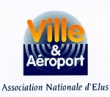 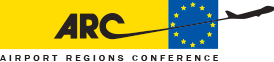 AUDIENCE MINISTERIELLE
Ville & Aéroport
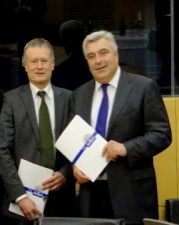 auditionnée en octobre 2013

 


 la problématique aéroportuaire 

    Politique aéroportuaire
    Notre-Dame-des-Landes
    Vols de nuit
    Dispositif d’aide aux riverains
    Renouvellement urbain en zone C de PEB, etc.
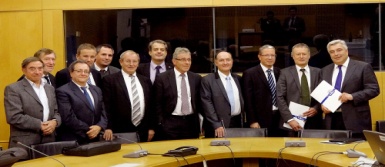 FREDERIC CUVILLIERMINISTRE DES TRANSPORTS
COMMUNICATION VILLE ET AEROPORT
Administration
Changement du nom de domaine 
Changement d’hébergeur (OVH)


  Nouveau format diffusé mensuellement 
Développement des fichiers de diffusion (1043 adresses électroniques)



 Hebdomadaire
Veille des questions écrites déposées sur le Transport aérien à l’AN
Campagne d’adhésion 2013 auprès  +  de 250 collectivités
 Nouvelle annonce du répondeur            Ville & Aéroport
Site Internet
Newsletter
Revue de presse